FICHE PRATIQUE ENTREPRISES
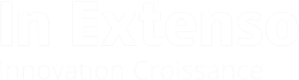 Répondre aux besoins alimentaires de demain
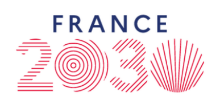 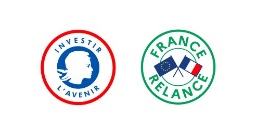 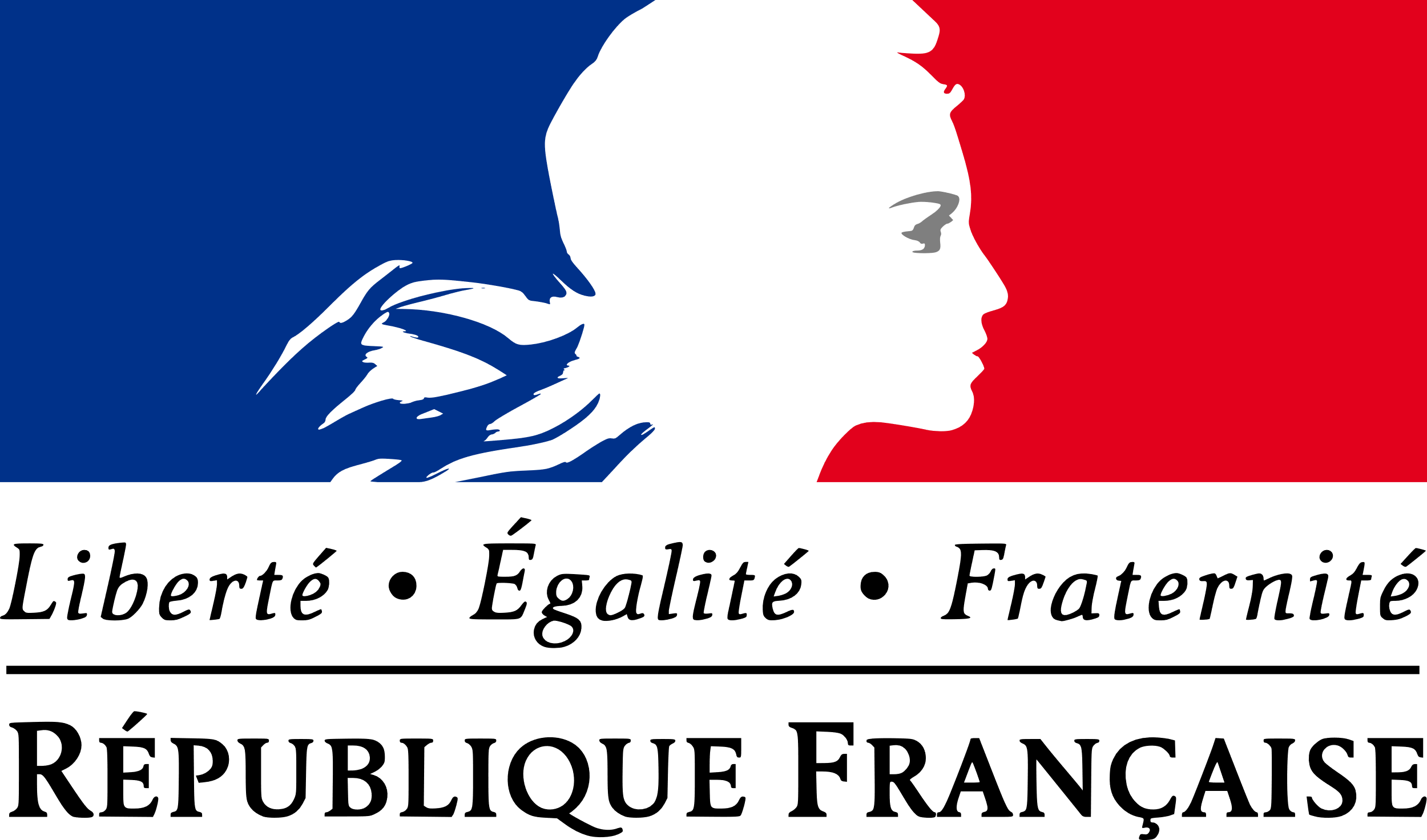 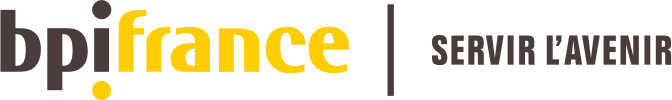 L’appel à projets pour soutenir les solutions agroalimentaires innovantes
L’appel à projets en bref
Type de financement : subvention (60 à 75%) et avance récupérable
Taux d’aide : variable (voir tableau)
Budget : Minimum 500 k€ (projet individuel) et 2 M€ (projet collaboratif)

Quels projets ? 
Projets de RDI
TRL de départ : 3 à 6 
TRL de fin : 7 à 9
Entreprise seule ou en consortium (6 max) avec un coordinateur désigné

Durée : 36 à 60 mois

Dates limites de dépôt : 09/03/2022,  8/06/2022 (midi)

Livrable : dossier de candidature type Bpifrance
Issu de la stratégie d’accélération « systèmes agricoles durables et équipements agricoles contribuant à la transition écologique », l’AAP a pour objectif d’augmenter l’offre de produits alimentaires et ingrédients favorables en matière de santé (ex : enfants, vieillissement), de nutrition préventive (ex : basés sur les connaissances du microbiote), à recette ciblée (sans gluten, lactose, etc.) ou simplifiée (clean label, etc) ou visant des publics présentant des pathologies ou besoins spécifiques (allergies, obésité, alimentation pour les sportifs…), issus de démarches environnementales supérieures (AB, HVE, agroécologie…), issus de circuits courts et bénéficiant d’une traçabilité tout au long de la filière.
Les thématiques d’intervention prioritaire sont les suivantes :
Type d’aide et modalités de soutien
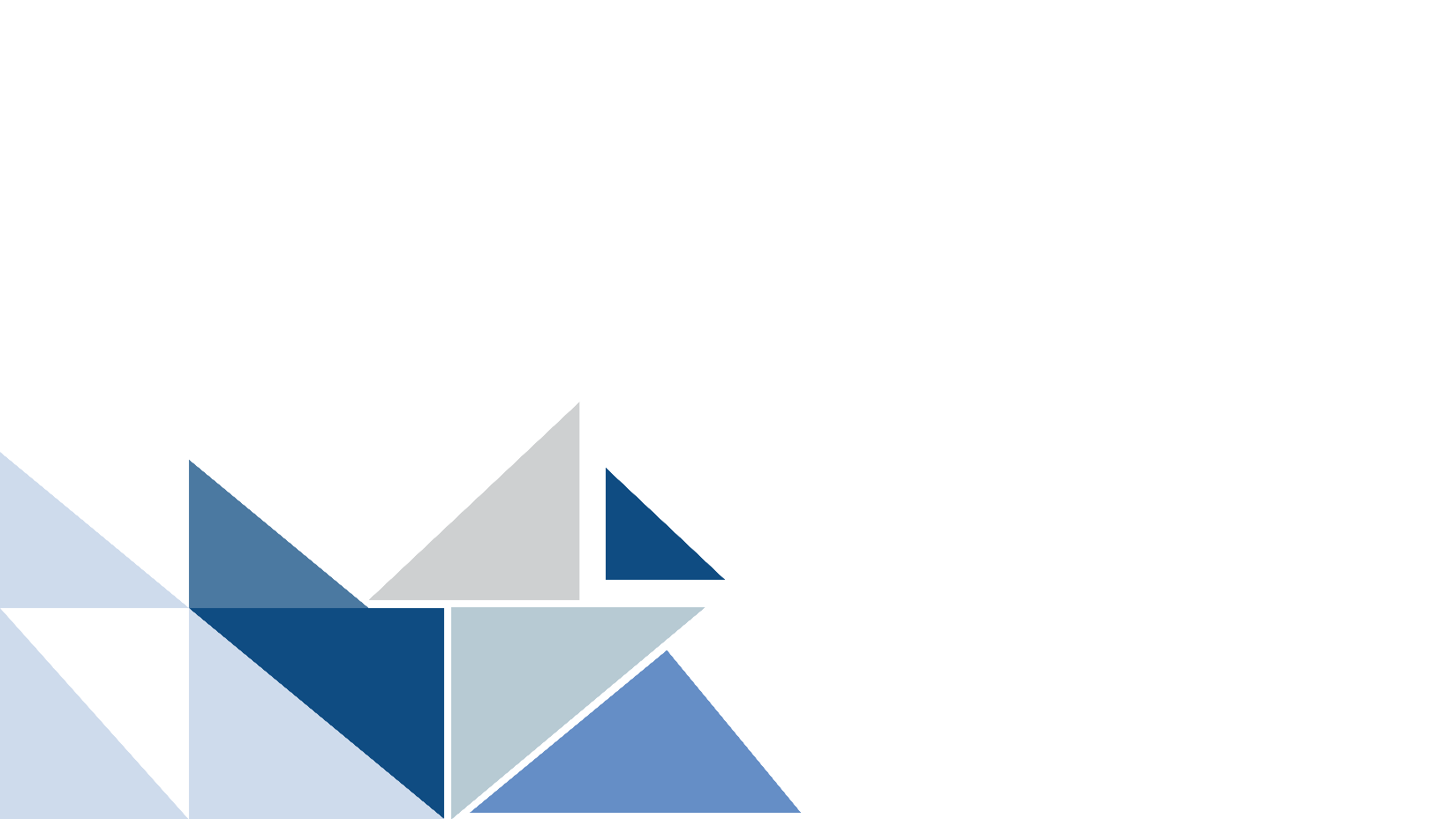 L’intervention publique s’effectue dans le respect de la réglementation de l’Union Européenne applicable en matière d'aides d'État.
L’aide apportée sera constituée d’une part de subvention et d’une part remboursable.
Zoom sur les dépenses éligibles
Personnel, frais connexes, coûts de sous-traitance (30% max des coûts totaux), contribution aux amortissements, frais de missions, autres coûts (achats, consommables…).
Informations pratiques
Consulter l’appel à projets

Nous contacter 
louis-marie.coat@inextenso-innovation.fr
audrey.guin@inextenso-innovation.fr
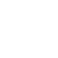 Notre expérience du financement au service d’un accompagnement global, du cadrage au dépôt et du coaching à la rédaction
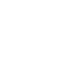 20 
ans
+1000 
projets
360°